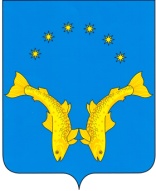 АДМИНИСТРАЦИЯ СЕЛЬСКОГО ПОСЕЛЕНИЯ  «ТЕЛЬВИСОЧНЫЙ СЕЛЬСОВЕТ» ЗАПОЛЯРНОГО РАЙОНА НЕНЕЦКОГО АВТОНОМНОГО ОКРУГА
БЮДЖЕТ ДЛЯ ГРАЖДАН
РЕШЕНИЕ
от 28 декабря 2021 № 02 (в ред. от 28.03.2022 № 1)
СОВЕТА ДЕПУТАТОВ 
 СЕЛЬСКОГО ПОСЕЛЕНИЯ «ТЕЛЬВИСОЧНЫЙ СЕЛЬСОВЕТ» ЗАПОЛЯРНОГО РАЙОНА   НЕНЕЦКОГО АВТОНОМНОГО ОКРУГА                                                              « О  МЕСТНОМ БЮДЖЕТЕ НА 2022 ГОД»
Сельское поселение «Тельвисочный сельсовет» ЗР НАО

Контактная информация:
Администрация Сельского поселения «Тельвисочный сельсовет» ЗР НАО
166710, НАО, с. Тельвиска, ул. Центральная, д. 19
Тел. 8-818-53-39-202, 227, 140
E-mail:telwiska@mail.ru
telviskab@yandex.ru
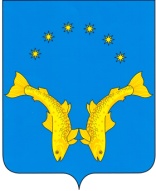 АДМИНИСТРАЦИЯ СЕЛЬСКОГО ПОСЕЛЕНИЯ  «ТЕЛЬВИСОЧНЫЙ СЕЛЬСОВЕТ» ЗАПОЛЯРНОГО РАЙОНА НЕНЕЦКОГО АВТОНОМНОГО ОКРУГА
Муниципальное образование
«Тельвисочный сельсовет»
Ненецкого автономного округа
257,05  га
822 человек без учета временно зарегистрированных
3 населенных пункта
851 человек с 
учетом временно
 зарегистрированных
д.Устье
с. Тельвиска
д.Макарово
Социально экономическое  развитие сельского поселения
Социально экономическое  развитие сельского поселения
Социально экономическое  развитие сельского поселения
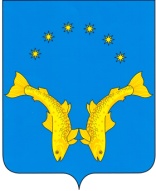 АДМИНИСТРАЦИЯ СЕЛЬСКОГО ПОСЕЛЕНИЯ  «ТЕЛЬВИСОЧНЫЙ СЕЛЬСОВЕТ» ЗАПОЛЯРНОГО РАЙОНА НЕНЕЦКОГО АВТОНОМНОГО ОКРУГА
Основные направления налоговой политики на 2022 год
- снижение недоимки, (изменение к уровню предшествующего года)
- исполнение бюджетных назначений по налоговым и неналоговым доходам на соответствующий финансовый год 
- отсутствие неэффективных налоговых льгот 
-увеличение налоговой базы по земельному налогу 
увеличение налоговой базы по местным налогам 
	Необходимо продолжить работу по выявлению обособленных организаций, осуществляющих деятельность на территории Сельского поселения и зарегистрированных за его пределами и принятию мер по постановке их на  налоговый учет.
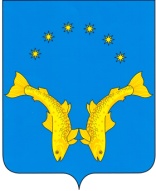 АДМИНИСТРАЦИЯ СЕЛЬСКОГО ПОСЕЛЕНИЯ  «ТЕЛЬВИСОЧНЫЙ СЕЛЬСОВЕТ» ЗАПОЛЯРНОГО РАЙОНА НЕНЕЦКОГО АВТОНОМНОГО ОКРУГА
Основные направления бюджетной политики на 2022 год
-планирование и осуществление бюджетных расходов с учетом возможностей доходной базы местного бюджета без привлечения заемных средств;
-планирование бюджетных ассигнований исходя из необходимости безусловного исполнения действующих расходных обязательств и сокращения неэффективных бюджетных расходов;
-привлечение средств вышестоящих бюджетов на решение вопросов местного значения в целях сокращения нагрузки на местный бюджет;
-сравнительной оценки эффективности реализации муниципальных программ;
-финансирование приоритетных направлений бюджетных расходов;
-недопущение кредиторской задолженности по заработной плате, социальным выплатам в рамках исполнения публичных обязательств;
Повышение эффективности бюджетных расходов должно осуществляться путем:
-оптимизация структуры штатной численности;
-повышения эффективности использования имущества, находящегося в оперативном управлении муниципальных предприятий;
-оптимизация муниципальных закупок; 
-повышения прозрачности бюджета и бюджетного процесса. Необходимо систематическое размещение на официальном сайте Администрации Сельского поселения «Тельвисочный сельсовет» ЗР НАО открытых данных, включая «Бюджет для граждан». Это даст возможность в открытой форме информировать население о направлениях расходования бюджетных средств, об эффективности расходов и целевом использовании.
планирование бюджетных ассигнований исходя из необходимости безусловного исполнения действующих расходных обязательств муниципального образования;
- сравнительная оценка эффективности новых расходных обязательств с учетом сроков и механизмов их реализации; 
- повышение прозрачности бюджета муниципального образования;
- формирование программ исходя из четко определенных долгосрочных целей социально – экономического развития муниципального образования;
- определение объема принимаемых обязательств по программам с учетом финансовых возможностей местного бюджета;
обеспечение результативности и эффективности использования бюджетных средств, при осуществлении бюджетных расходов в рамках программ;
повышения эффективности использования имущества; 
размещение на официальном сайте открытых данных, включая «Бюджет для граждан».
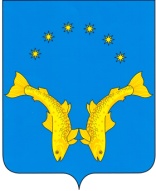 АДМИНИСТРАЦИЯ СЕЛЬСКОГО ПОСЕЛЕНИЯ  «ТЕЛЬВИСОЧНЫЙ СЕЛЬСОВЕТ» ЗАПОЛЯРНОГО РАЙОНА НЕНЕЦКОГО АВТОНОМНОГО ОКРУГА
ОСНОВНЫЕ ХАРАКТЕРИСТИКИ МЕСТНОГО БЮДЖЕТА
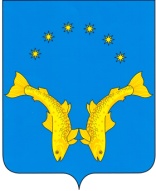 АДМИНИСТРАЦИЯ СЕЛЬСКОГО ПОСЕЛЕНИЯ  «ТЕЛЬВИСОЧНЫЙ СЕЛЬСОВЕТ» ЗАПОЛЯРНОГО РАЙОНА НЕНЕЦКОГО АВТОНОМНОГО ОКРУГА
Сведения об объемах муниципального долга
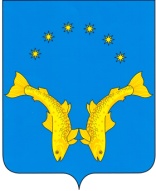 АДМИНИСТРАЦИЯ СЕЛЬСКОГО ПОСЕЛЕНИЯ  «ТЕЛЬВИСОЧНЫЙ СЕЛЬСОВЕТ» ЗАПОЛЯРНОГО РАЙОНА НЕНЕЦКОГО АВТОНОМНОГО ОКРУГА
ДОХОДЫ МЕСТНОГО БЮДЖЕТА (тыс.руб.)
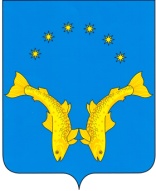 АДМИНИСТРАЦИЯ СЕЛЬСКОГО ПОСЕЛЕНИЯ  «ТЕЛЬВИСОЧНЫЙ СЕЛЬСОВЕТ» ЗАПОЛЯРНОГО РАЙОНА НЕНЕЦКОГО АВТОНОМНОГО ОКРУГА
СТРУКТУРА  ДОХОДОВ  МЕСТНОГО БЮДЖЕТА НА 2022 ГОД
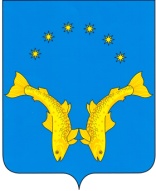 АДМИНИСТРАЦИЯ СЕЛЬСКОГО ПОСЕЛЕНИЯ  «ТЕЛЬВИСОЧНЫЙ СЕЛЬСОВЕТ» ЗАПОЛЯРНОГО РАЙОНА НЕНЕЦКОГО АВТОНОМНОГО ОКРУГА
ДИНАМИКА СТРУКТУРЫ РАСХОДОВ МЕСТНОГО БЮДЖЕТА по подразделам
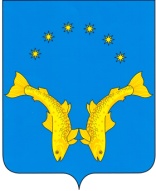 АДМИНИСТРАЦИЯ СЕЛЬСКОГО ПОСЕЛЕНИЯ  «ТЕЛЬВИСОЧНЫЙ СЕЛЬСОВЕТ» ЗАПОЛЯРНОГО РАЙОНА НЕНЕЦКОГО АВТОНОМНОГО ОКРУГА
СТРУКТУРА РАСХОДОВ МЕСТНОГО БЮДЖЕТА  НА 2022 ГОД
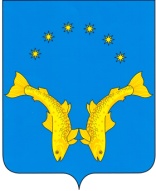 2022
Общегосударственные вопросы
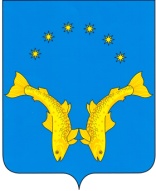 .
2022
СВЕДЕНИЯ О ЧИСЛЕННОСТИ МУНИЦИПАЛЬНЫХ  СЛУЖАЩИХ   И ДОЛЖНОСТЯХ, НЕ ОТНОСЯЩИХСЯ К МУНИЦИПАЛЬНОЙ СЛУЖБЕ
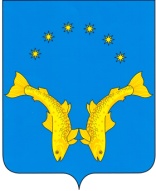 Национальная оборона. 
Национальная безопасность и правоохранительная деятельность.
2022
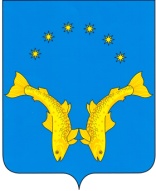 Национальная экономика.
2022
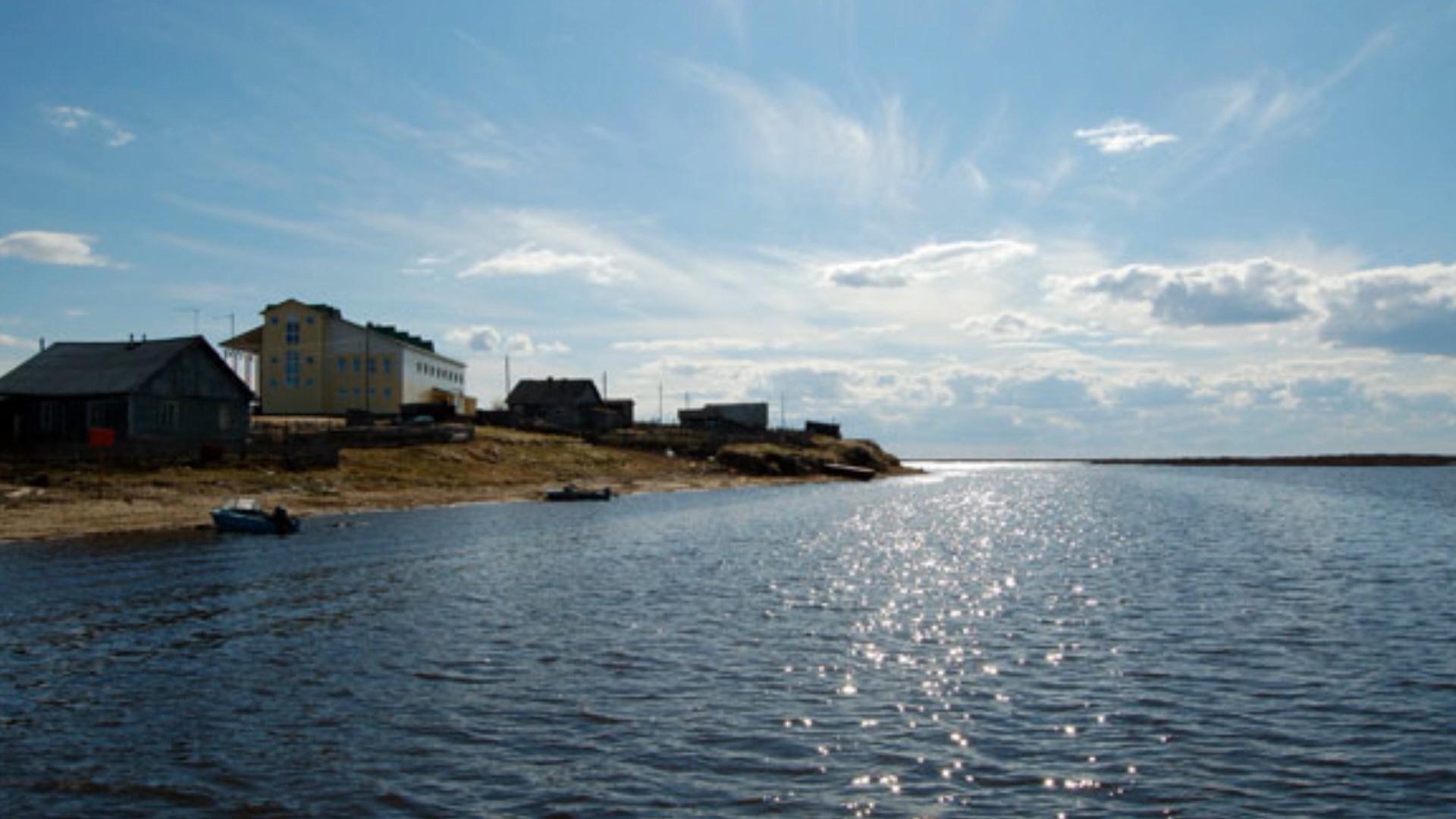 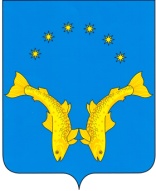 Жилищно – коммунальное хозяйство
2022
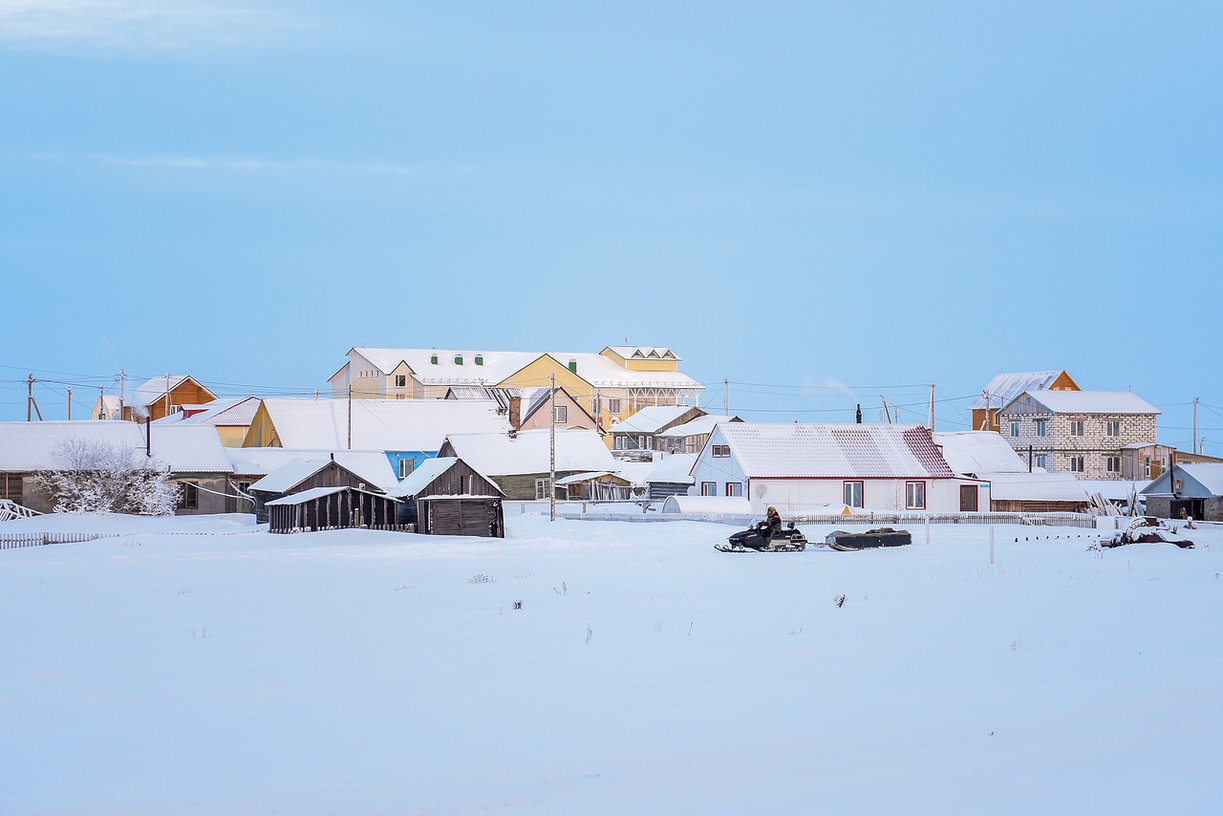 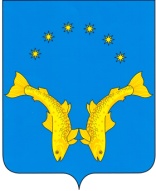 Образование. Социальная политика. 
Физическая культура и спорт
2022
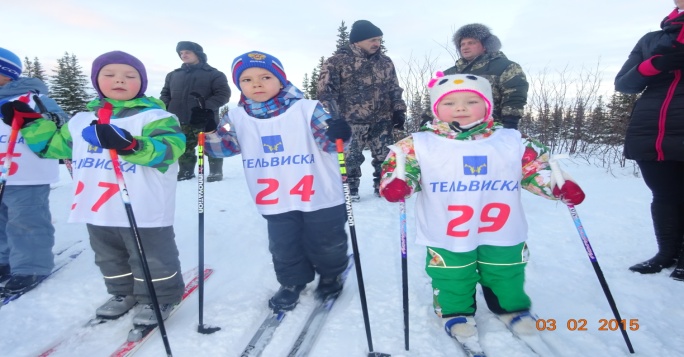 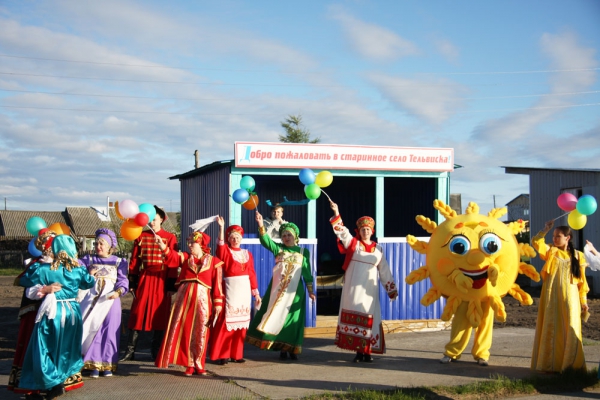 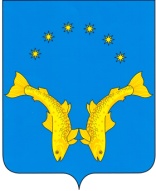 АДМИНИСТРАЦИЯ СЕЛЬСКОГО ПОСЕЛЕНИЯ  «ТЕЛЬВИСОЧНЫЙ СЕЛЬСОВЕТ» ЗАПОЛЯРНОГО РАЙОНА НЕНЕЦКОГО АВТОНОМНОГО ОКРУГА
МЕЖБЮДЖЕТНЫЕ ТРАНСФЕРТЫ  Муниципальному району « «ЗАПОЛЯРНЫЙ РАЙОН»  тыс.руб.
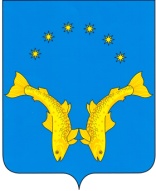 Социально – значимые проекты.
2022
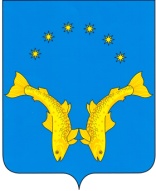 АДМИНИСТРАЦИЯ СЕЛЬСКОГО ПОСЕЛЕНИЯ  «ТЕЛЬВИСОЧНЫЙ СЕЛЬСОВЕТ» ЗАПОЛЯРНОГО РАЙОНА НЕНЕЦКОГО АВТОНОМНОГО ОКРУГА
МУНИЦИПАЛЬНЫЕ ПРОГРАММЫ Сельского поселения  «ТЕЛЬВИСОЧНЫЙ СЕЛЬСОВЕТ» ЗР НАО
АДМИНИСТРАЦИЯ СЕЛЬСКОГО ПОСЕЛЕНИЯ  «ТЕЛЬВИСОЧНЫЙ СЕЛЬСОВЕТ» 
ЗАПОЛЯРНОГО РАЙОНА НЕНЕЦКОГО АВТОНОМНОГО ОКРУГА
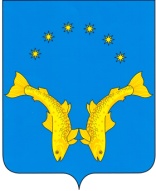 УЧАСТИЕ ГРАЖДАН В ОБСУЖДЕНИИ ПРОЕКТА МЕСТНОГО БЮДЖЕТА НА 2022  ГОД
Публичные слушания по обсуждению проекта местного бюджета
на 2022 год состоялись  03 декабря 2021 года 12:00 час  в здании Администрации Сельского поселения «Тельвисочный сельсовет»  Заполярного района  Ненецкого автономного округа
Решение «О местном бюджете на 2022 год»  размещено
 на официальном сайте Администрации
 E-mail:telwiska@mail.ru  - Бюджет для граждан –  Бюджет для граждан – Проект решения «О местном бюджете на 2022 год» (презентация)